< Снижение пылеобразования на угольных штабелях при отработке их роторными экскаваторами на разрезе «Богатырь» > Презентация проекта LEAN Six SigmaСтадия <Определение>         <28.02.2019>Пояс: [Галкин А.А.] Спонсор: [Досмухамбетов И.Е.]
Стадия Контроля
 Устав проекта
Стадия Измерение. 
Детальная карта процесса «Как есть»
нет
УПМ в наличии
Пылеобразование в штабеле
Заявка на УПМ
Погрузка угля без орошения
да
Заправка УПМ технической водой
Транспортировка  воды УПМ к экскаватору
Орошение штабеля с УПМ
Осушение емкости с водой на УПМ
Убытие УПМ
Отработка экскаватором 1,2,3,4 этапов
Высыхание угля в штабеле (забое)
Стадия Анализ часть 1.
Матрица Причина- Следствие
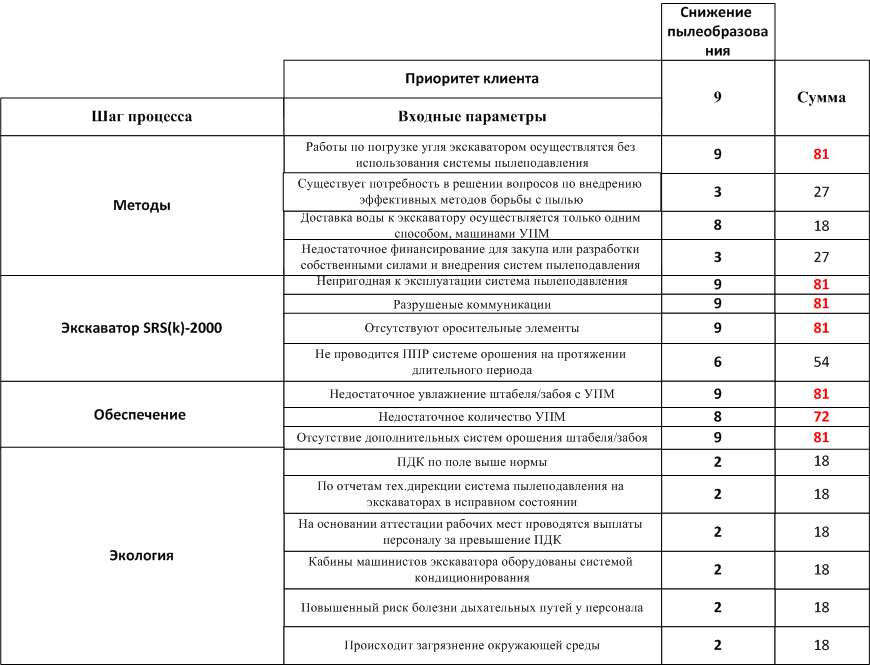 Стадия Анализ
Итоги:
Командой определены корневые причичины:
1 Непригодные к использованию коммуникации существующей системы орошения на экскаваторах. 


2 Достаточно большой расход воды, одного орошения в штабеле УПМ хватает на 1-2 смены для работы роторного экскаватора.


3 Отсутствие достаточного количества УПМ (универсальная поливочная машина), используемых для орошения штабелей.

Выработать решения по корневым причинам и реализовать их на стадии совершенствование.
Стадия Совершенствования
Схема магистралей системы орошения на роторном экскаваторе типа SRS (k)-2000.
Баки с водой
Трубопроводы
Распылители
Стадия Совершенствование
Места установок оросительных устройств.
Промежуточный бункер конвейера
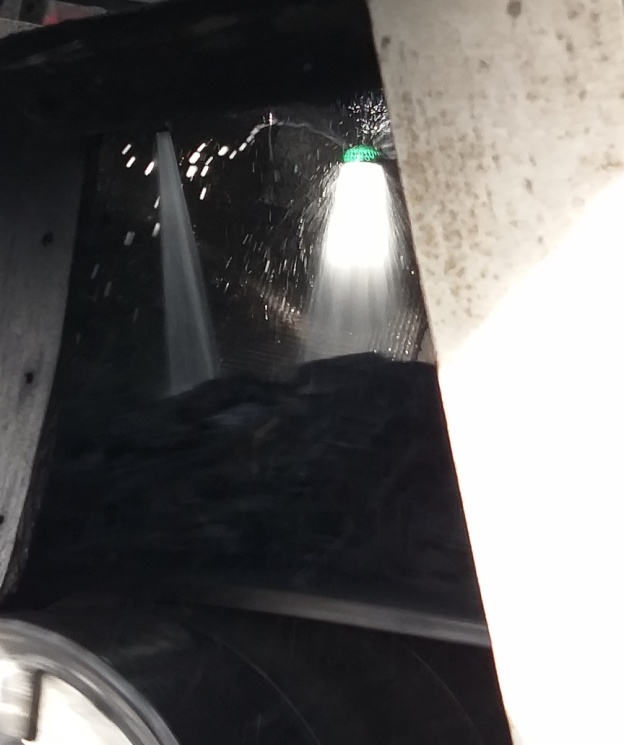 Приемный бункер на роторе, вид А.
Приемный бункер на роторе, вид Б.
Стадия Совершенствование





Туманообразующая установка
Стадия Совершенствование
Схема  заправки баков водой, расположенных на роторных экскаваторах типа SRS (k)-2000 с автомашины типа УПМ.
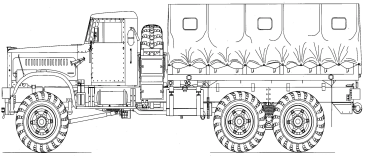 Стадия Контроля
Таблица данных для  построения графика первичной метрики
Целью проекта было определено – снижение пылеобразования на угольных штабелях при отработке их роторными экскаваторами на 50%, как видно из графической части , она равна 51,85 %. Т.е. цель проекта достигнута.
(Данные взяты из протоколов испытаний, проводимые специалистами ТОО «Промсервис – Отан», см. ниже.
Стадия Контроля
 Устав проекта
Стадия Контроля
 Графическая часть, экономический эффект.
Таблица данных .
Стадия Контроля
Эффект достигнутый
Стадия Контроля
Акт закрытия
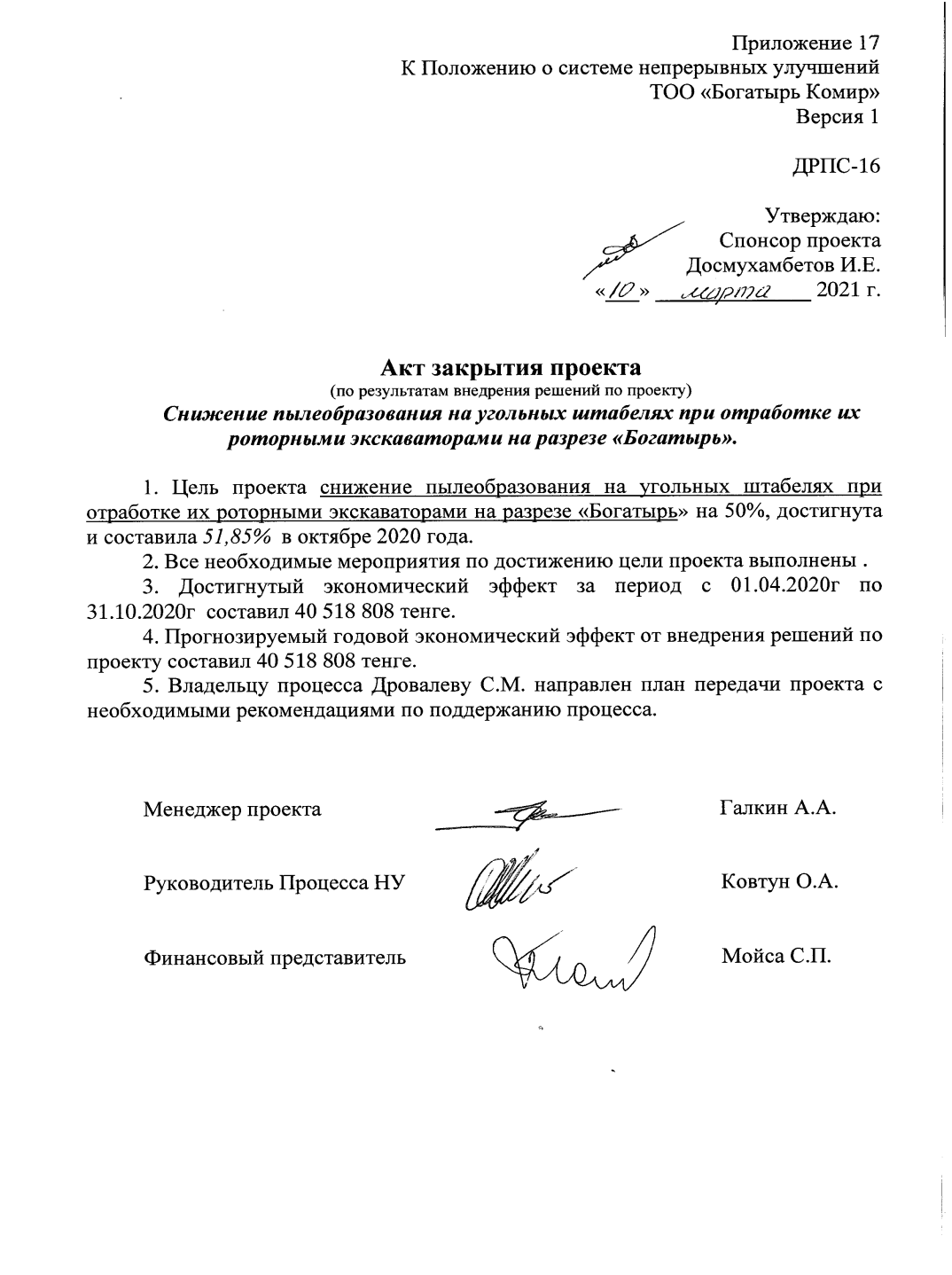